Giáo viên: Huỳnh Thị Bích Sen
Lớp       : 1 A2
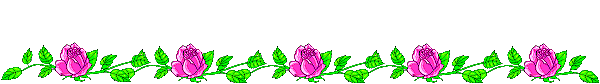 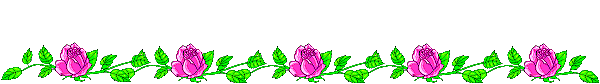 KHỞI ĐỘNG
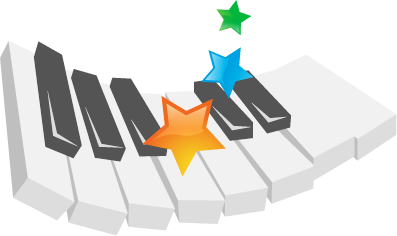 Bài 6: 
THỰC HIỆN NĂM ĐIỀU 
BÁC HỒ DẠY
KHÁM PHÁ
Tìm hiểu Năm điều Bác Hồ dạy
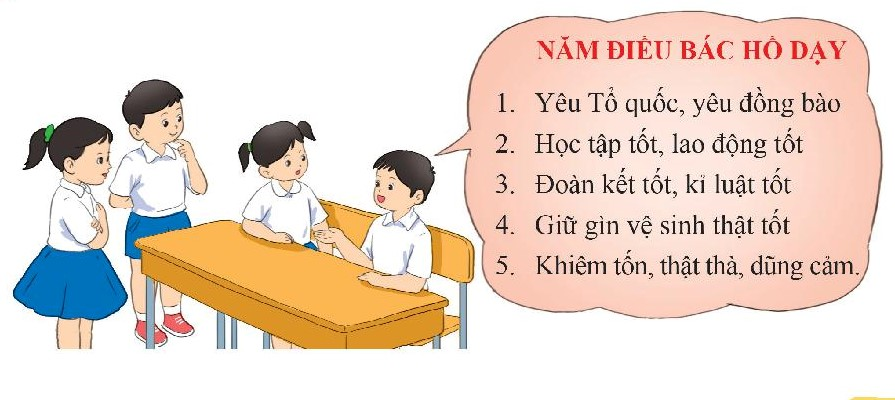 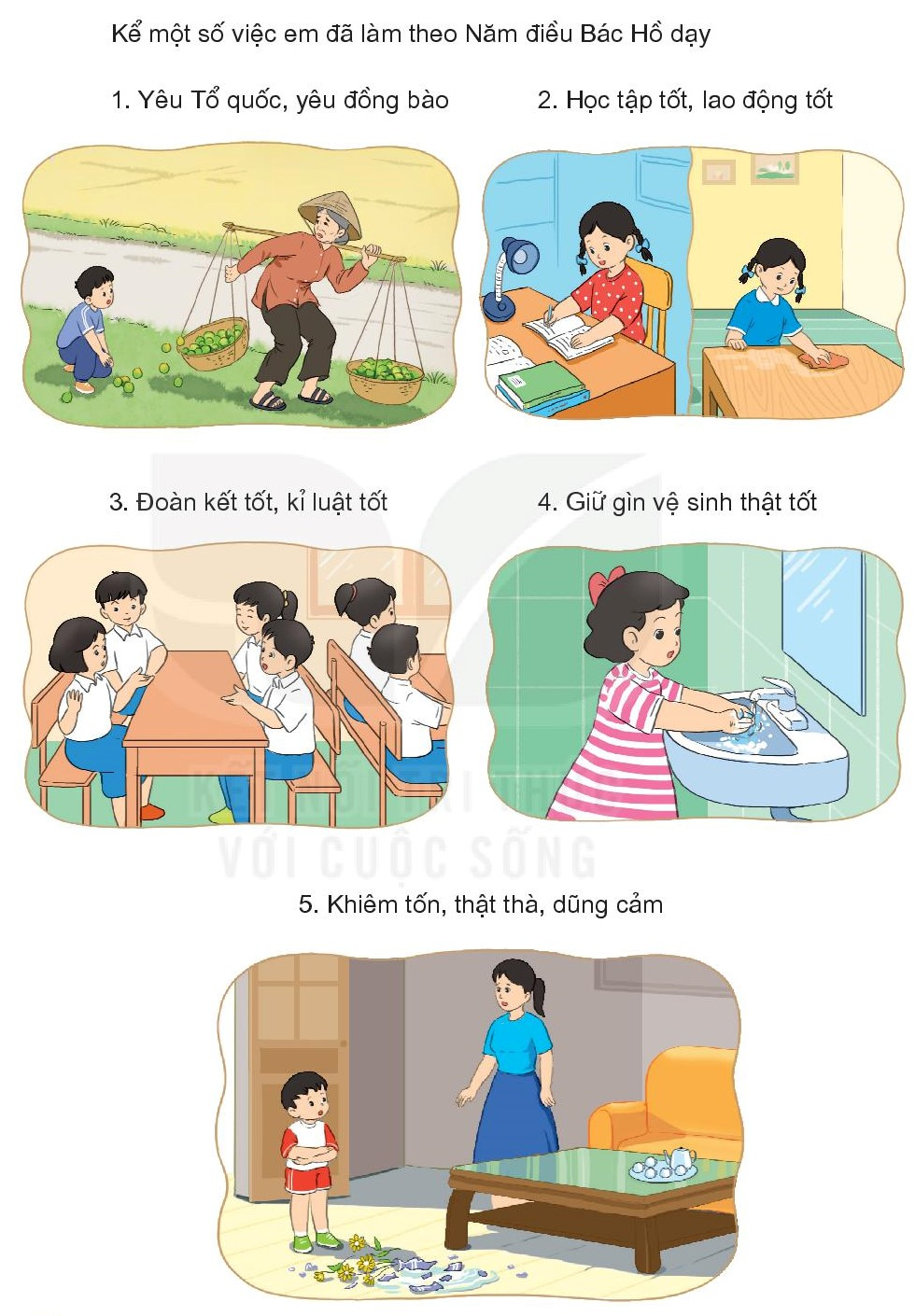 1. Yêu tổ quốc, yêu đồng bào
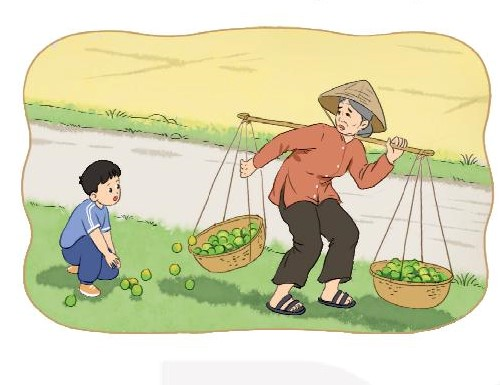 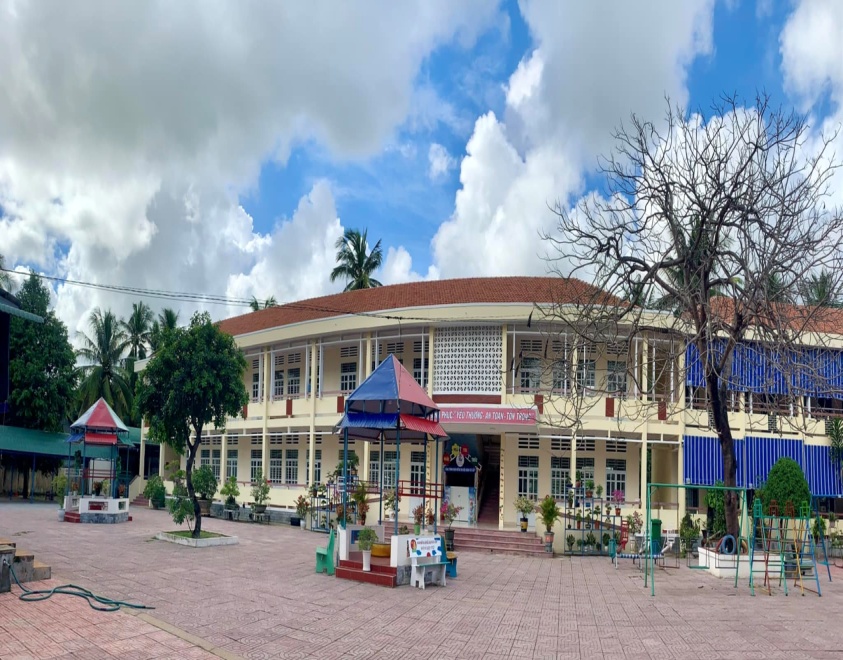 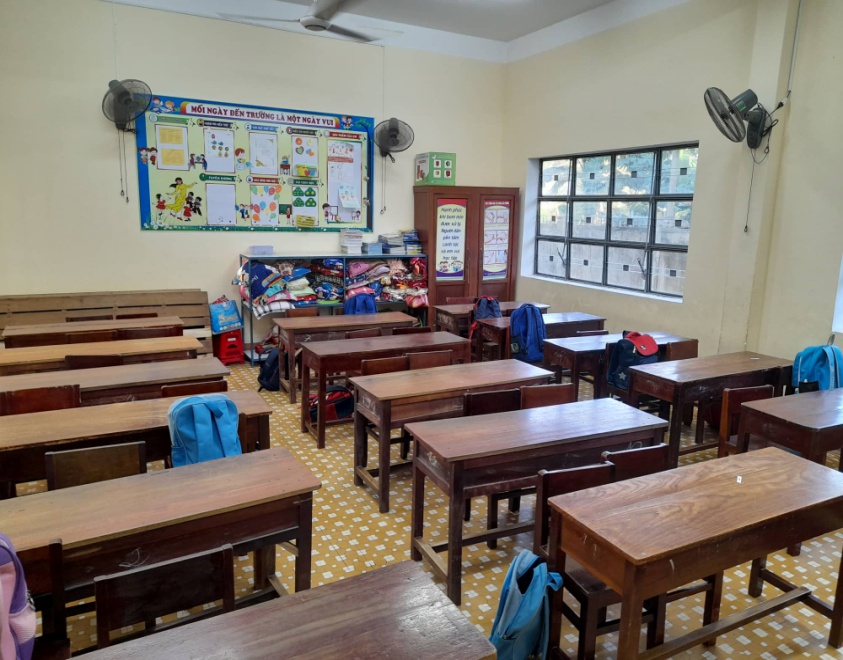 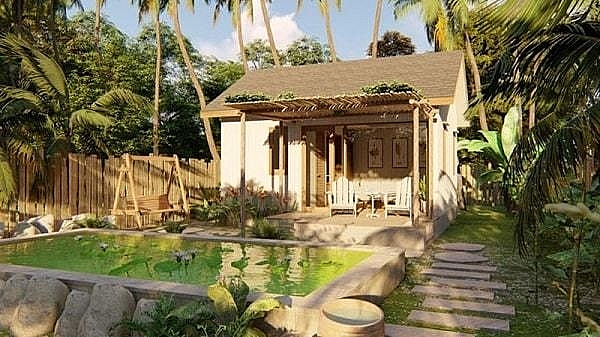 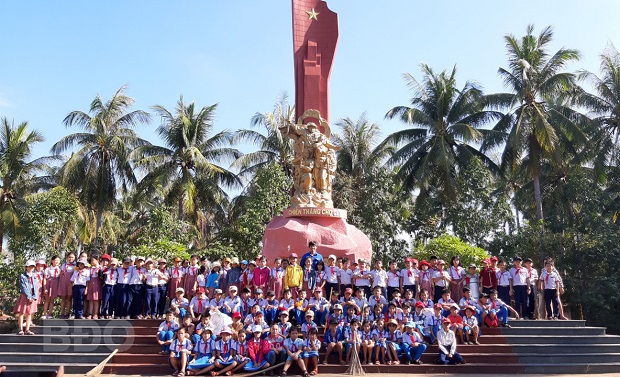 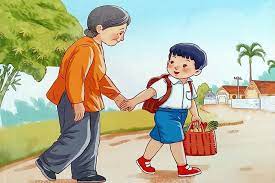 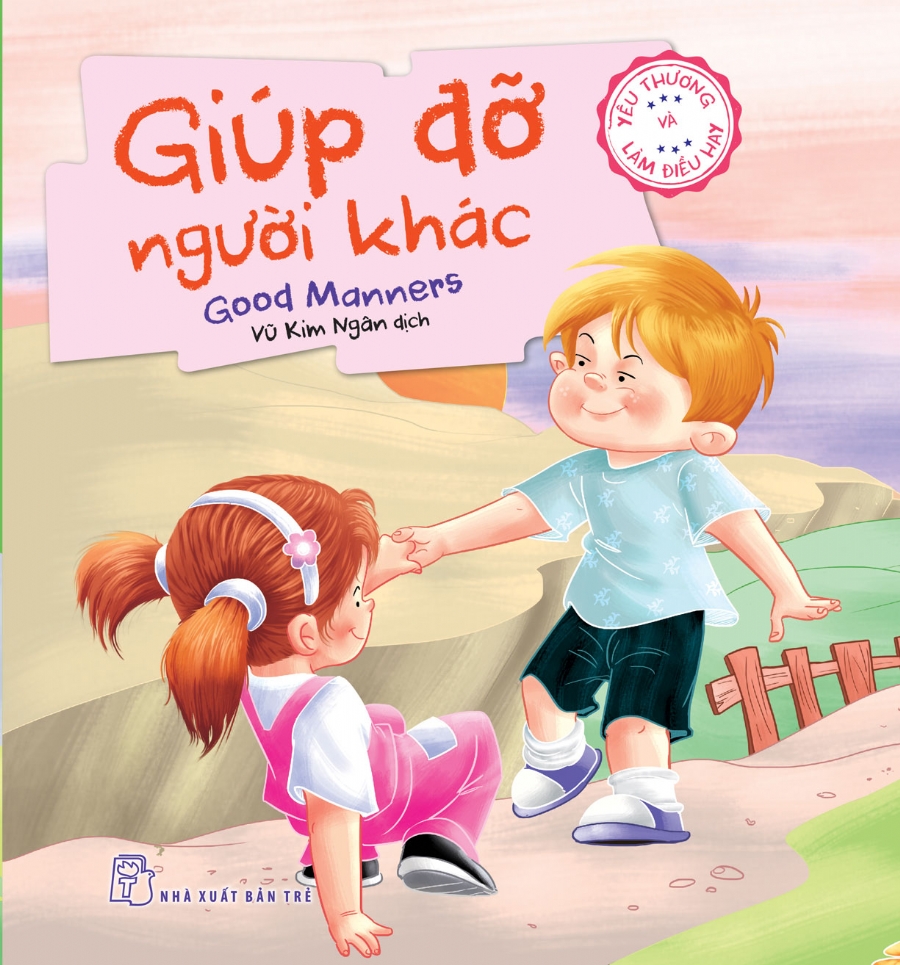 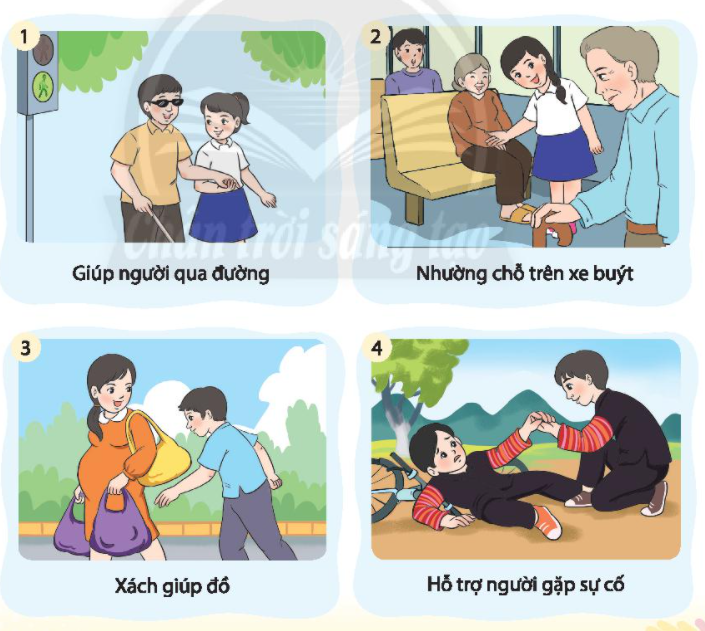 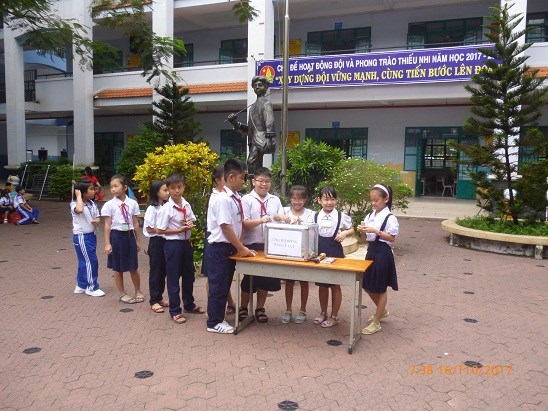 2. Học tập tốt, lao động tốt
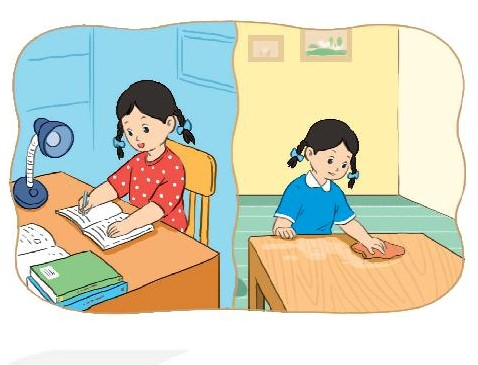 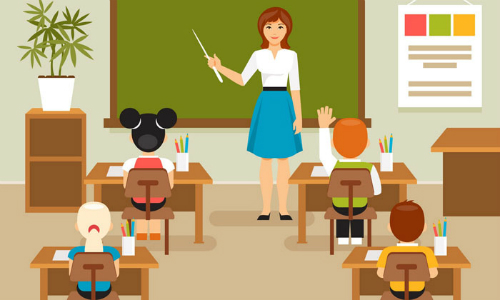 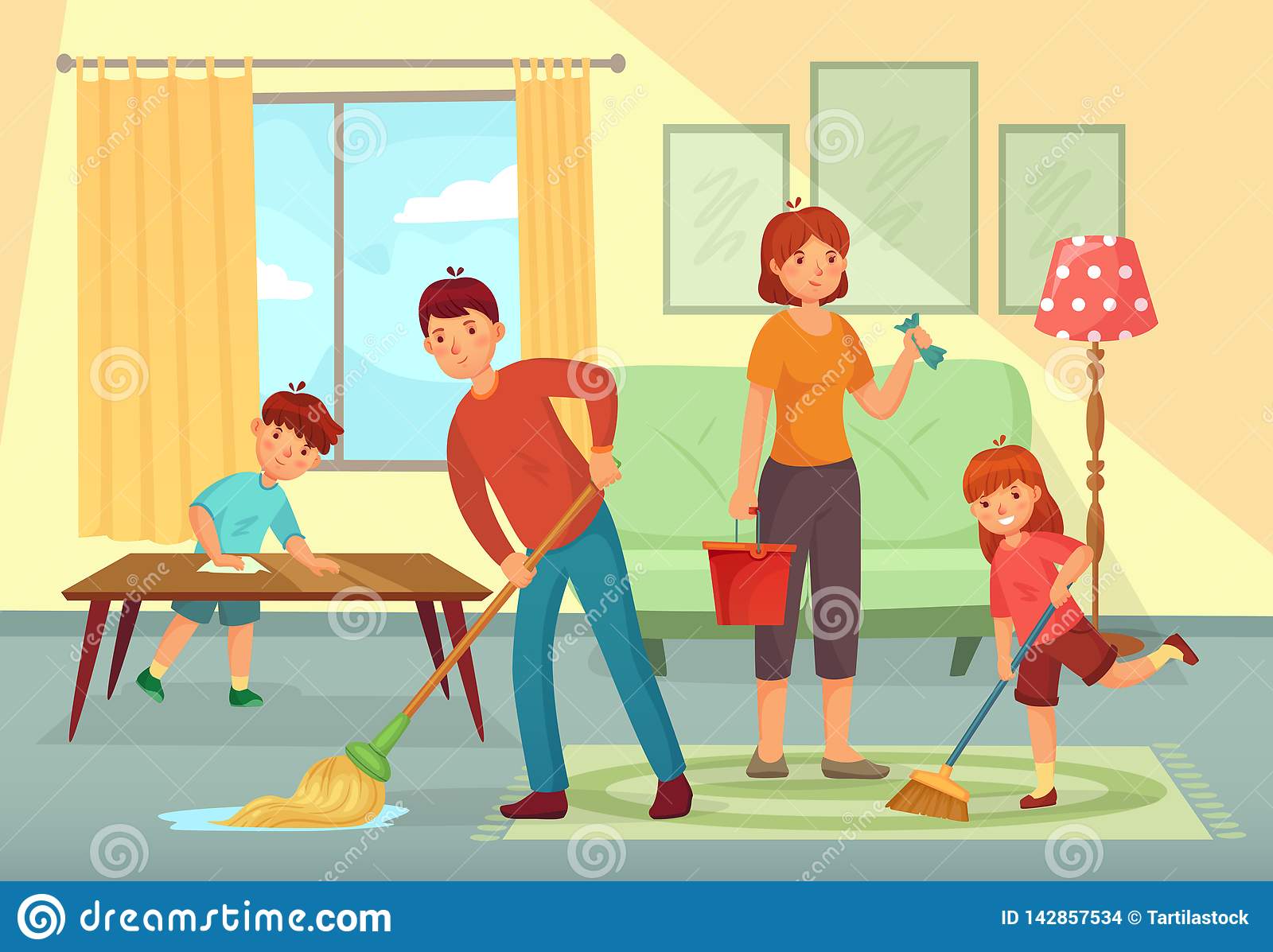 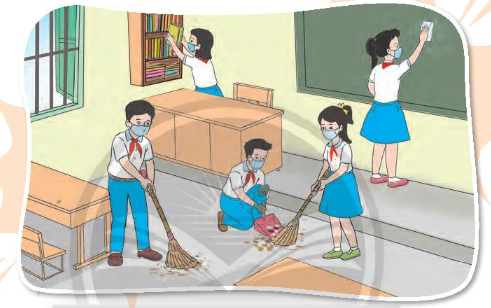 3.Đoàn kết tốt, kỷ luật tốt
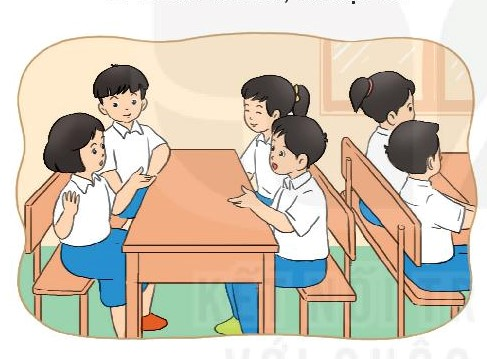 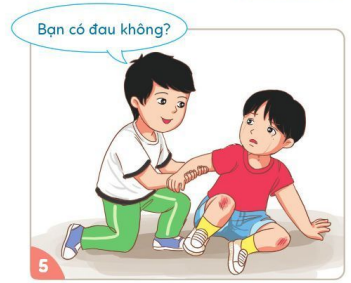 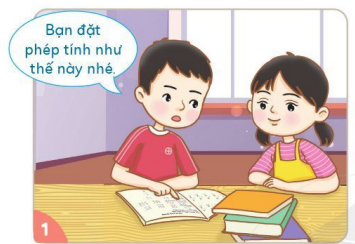 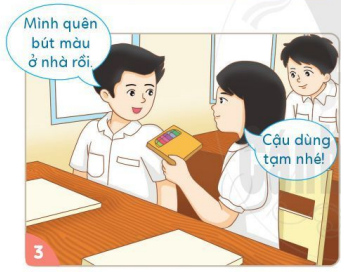 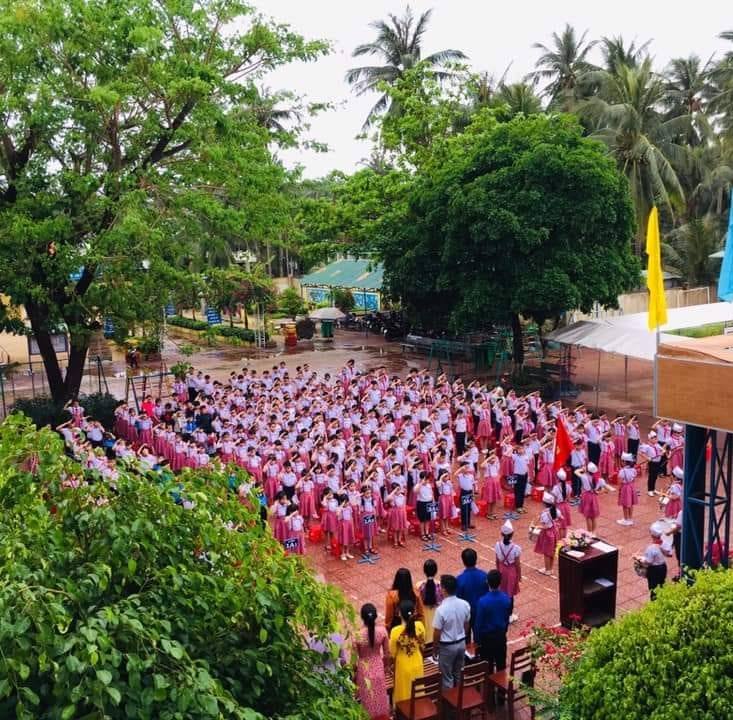 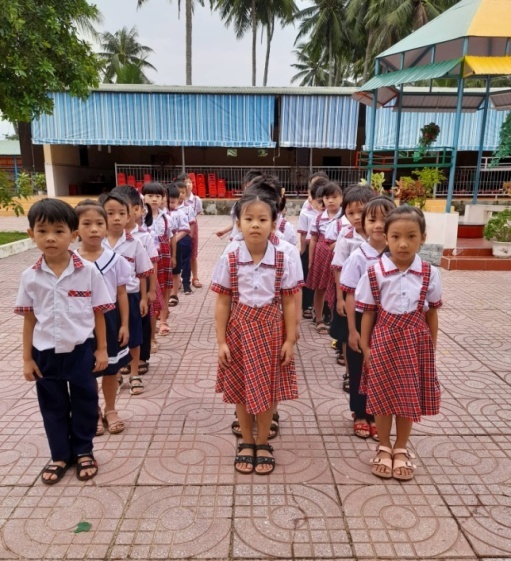 4. Giữ gìn vệ sinh thật tốt
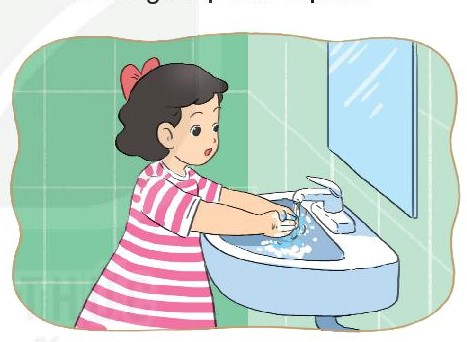 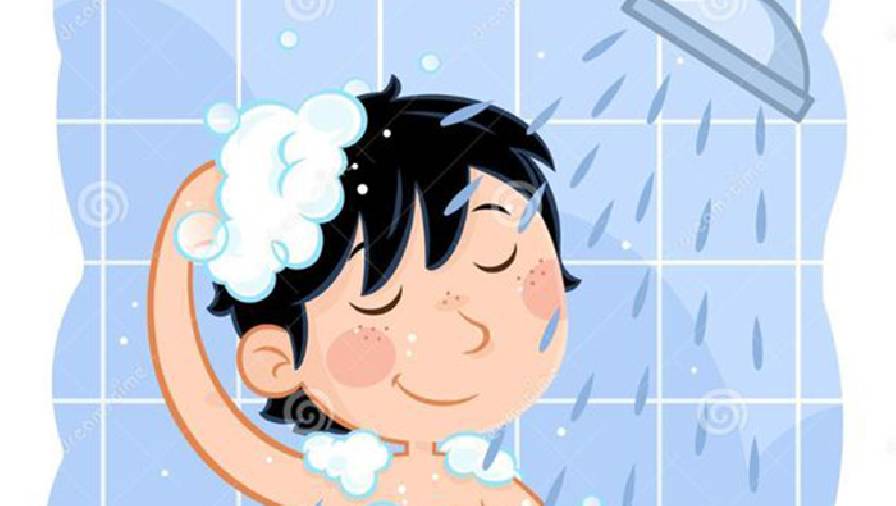 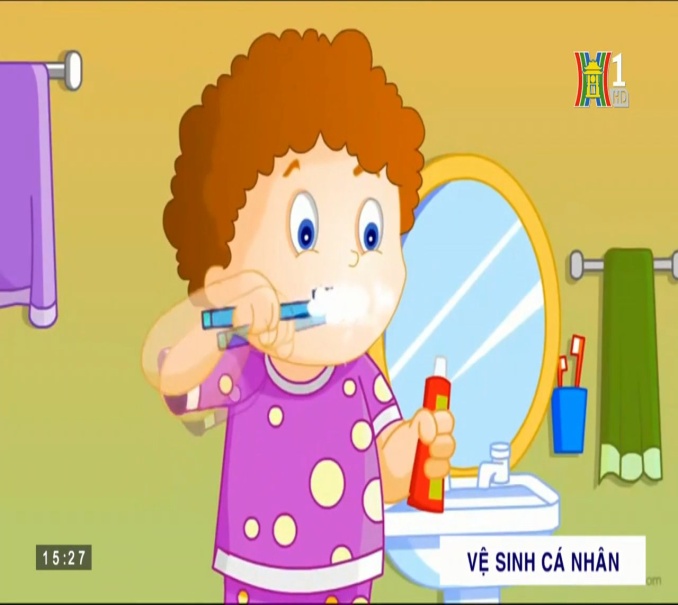 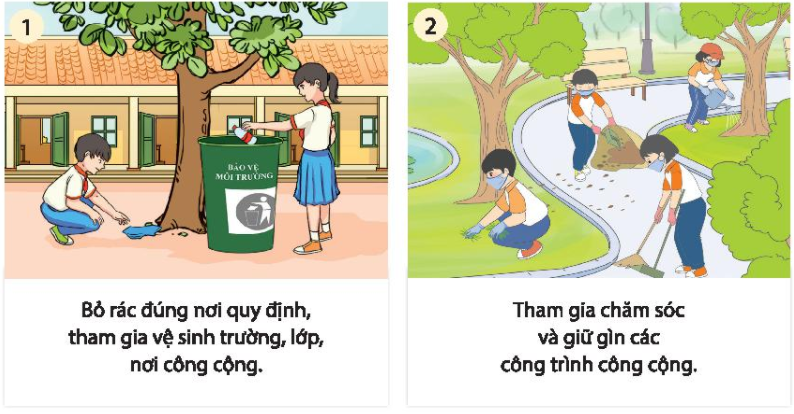 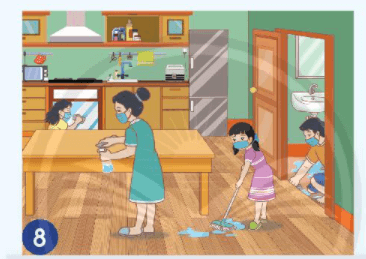 5.Khiêm tốn, thật thà, dũng cảm
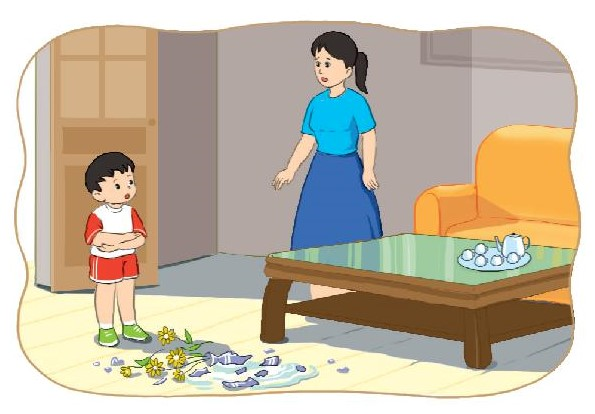 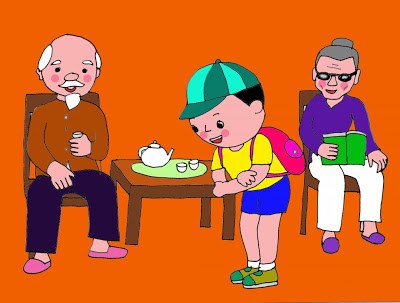 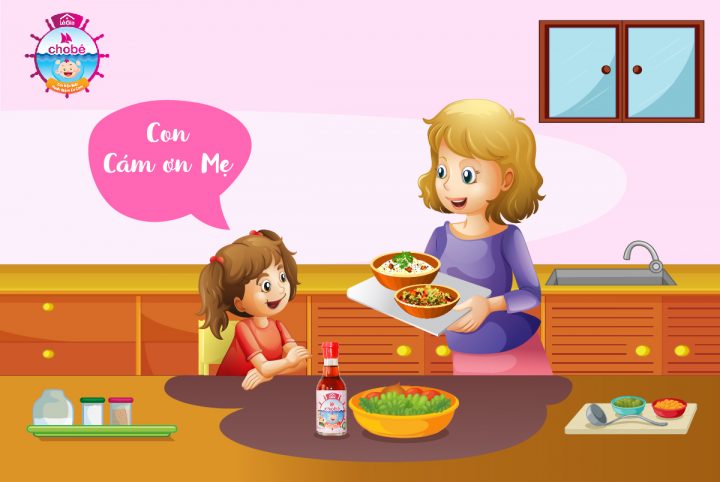 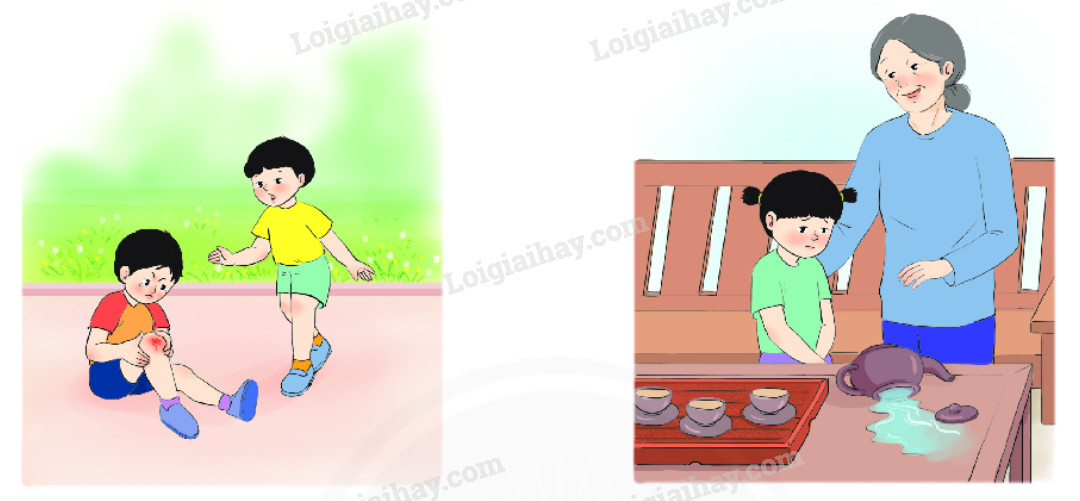 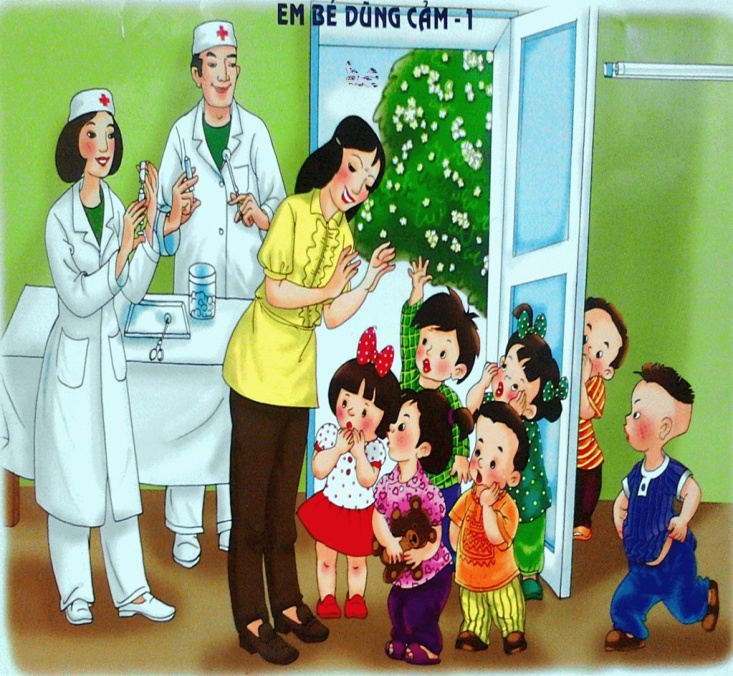 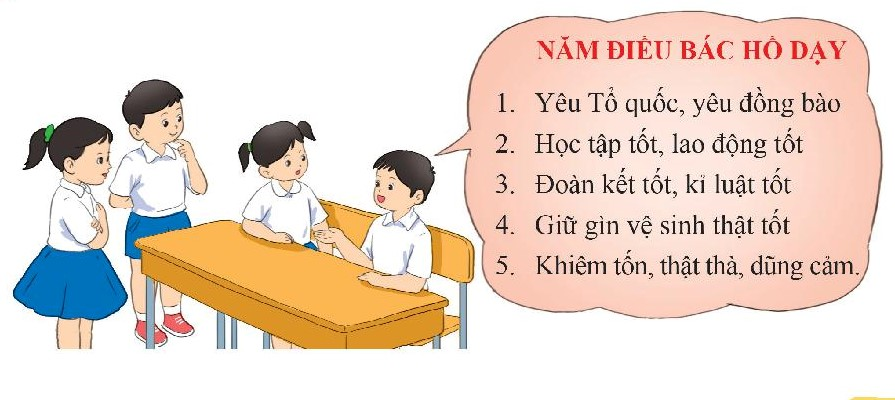 THỰC HÀNH
Xử lý tình huống
Xử lý tình huống
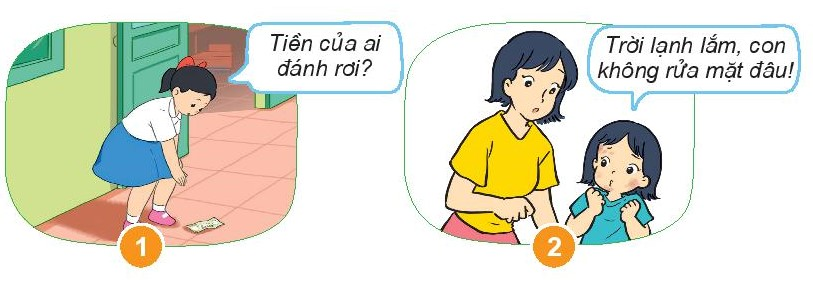 Xử lý tình huống
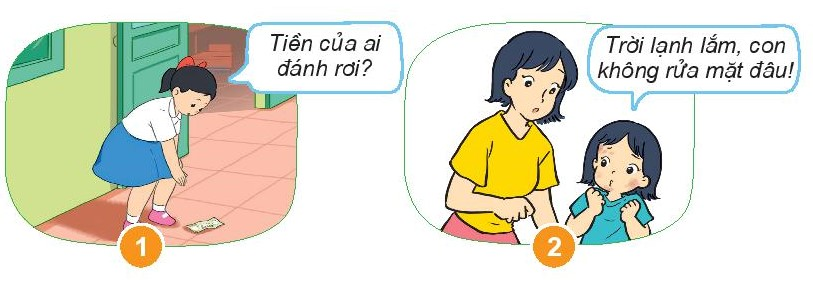 Xử lý tình huống
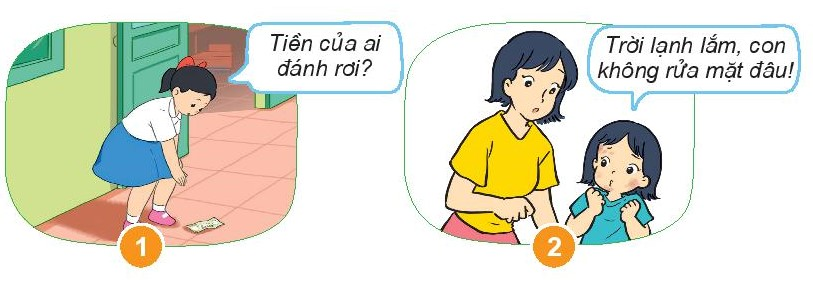 VẬN DỤNG
Thực hiện Năm điều Bác Hồ dạy hàng ngày
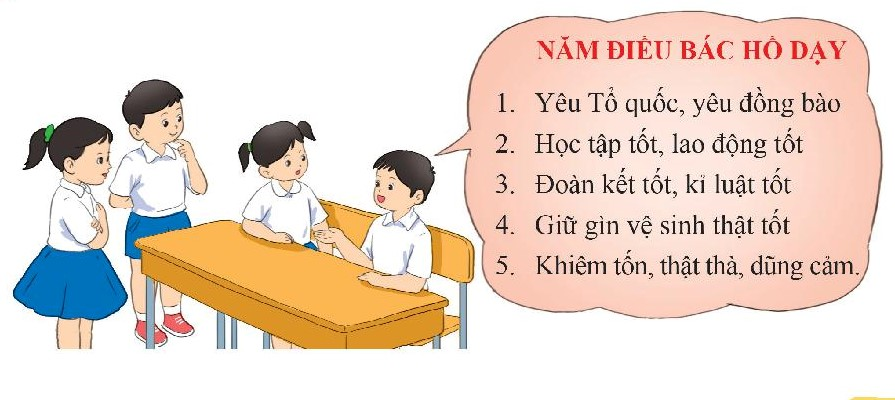 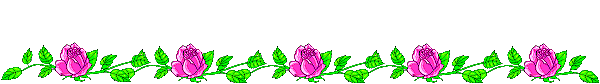 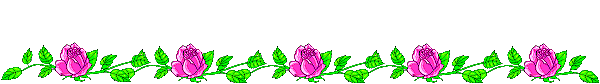 Chúc quý thầy cô sức khoẻ, 
Chúc các em chăm ngoan, 
học giỏi !
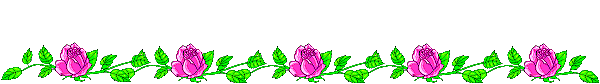 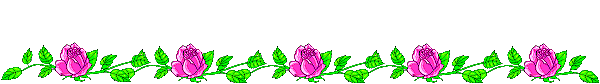 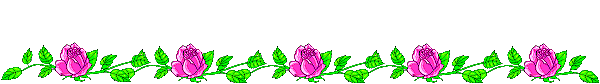